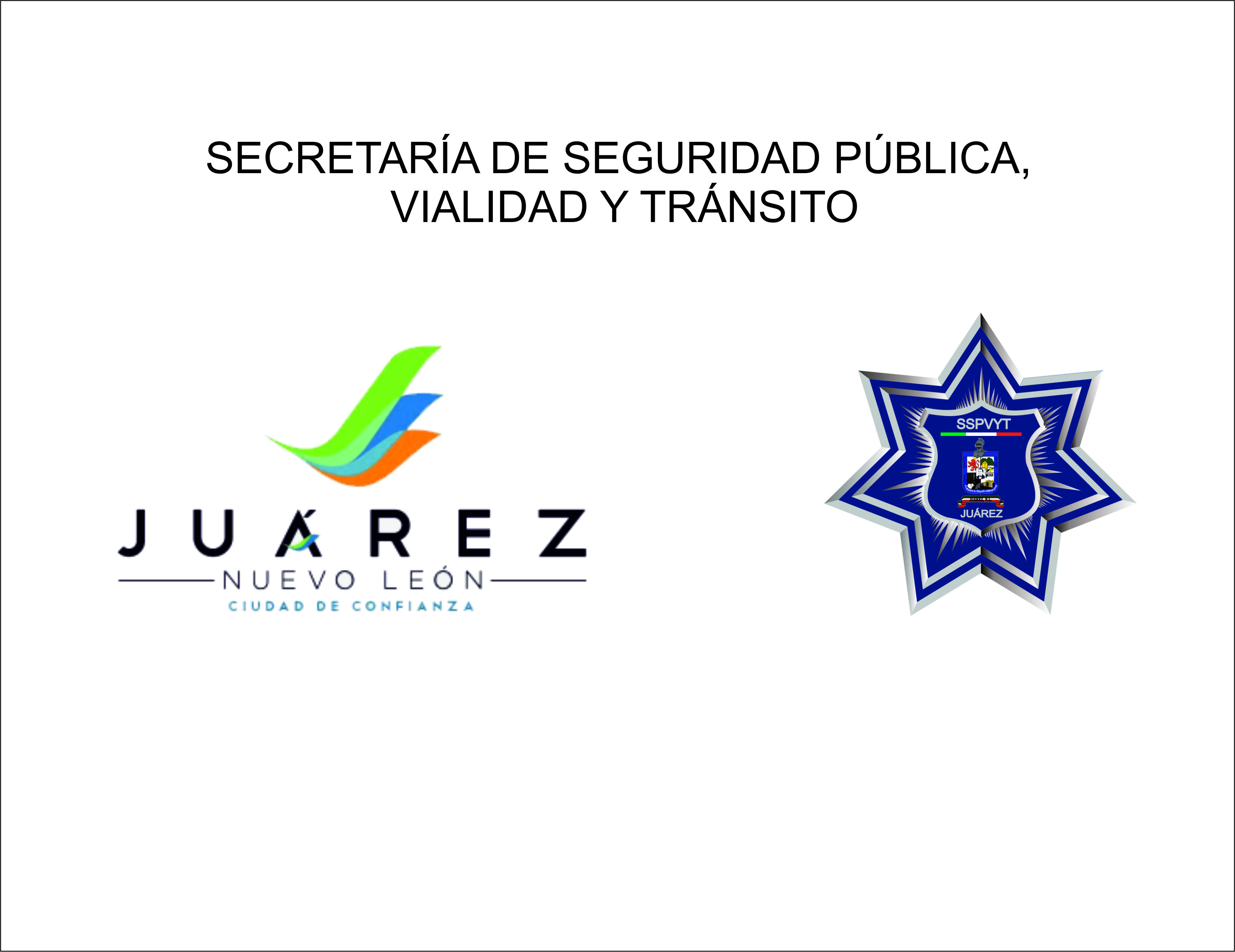 Abril 2015
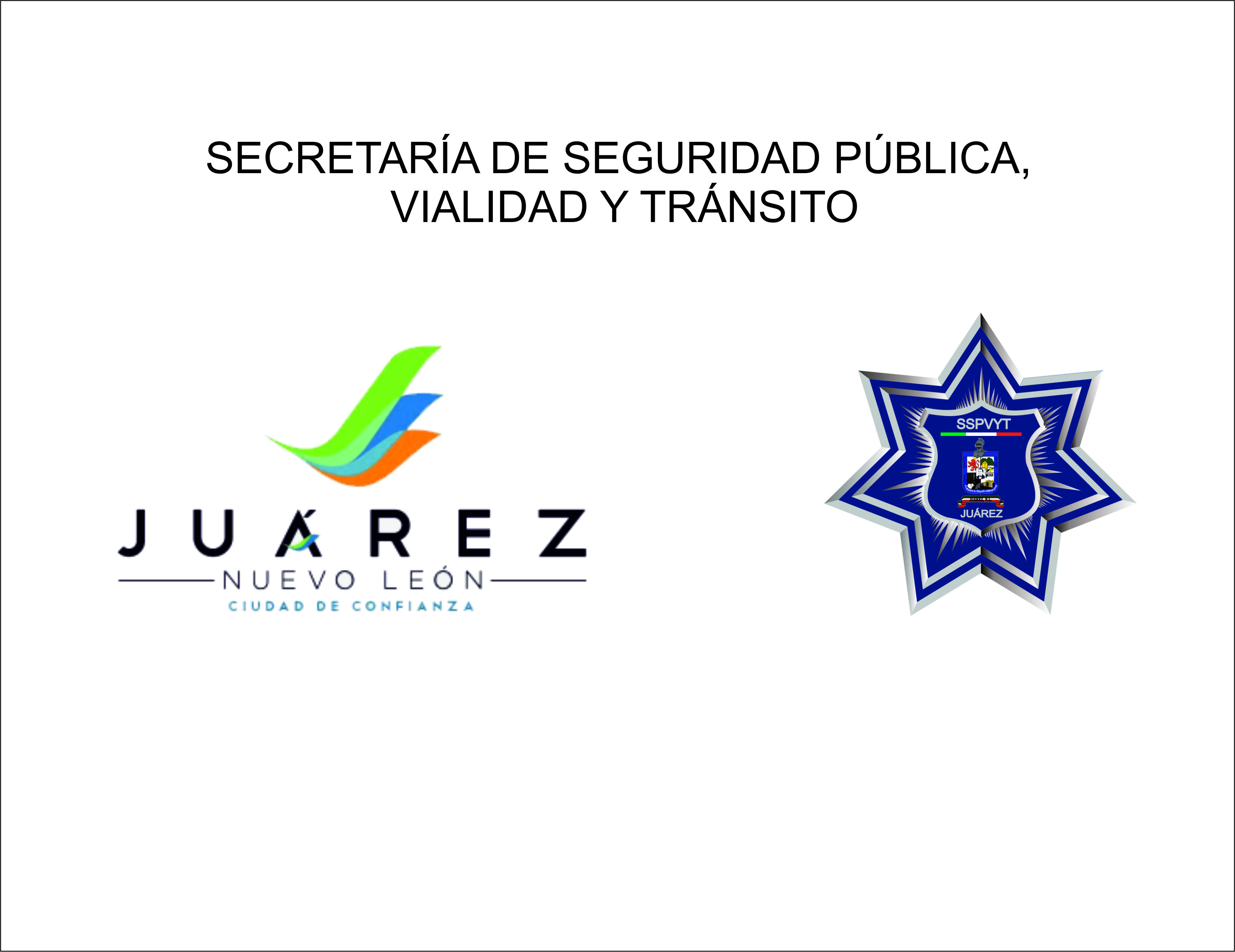 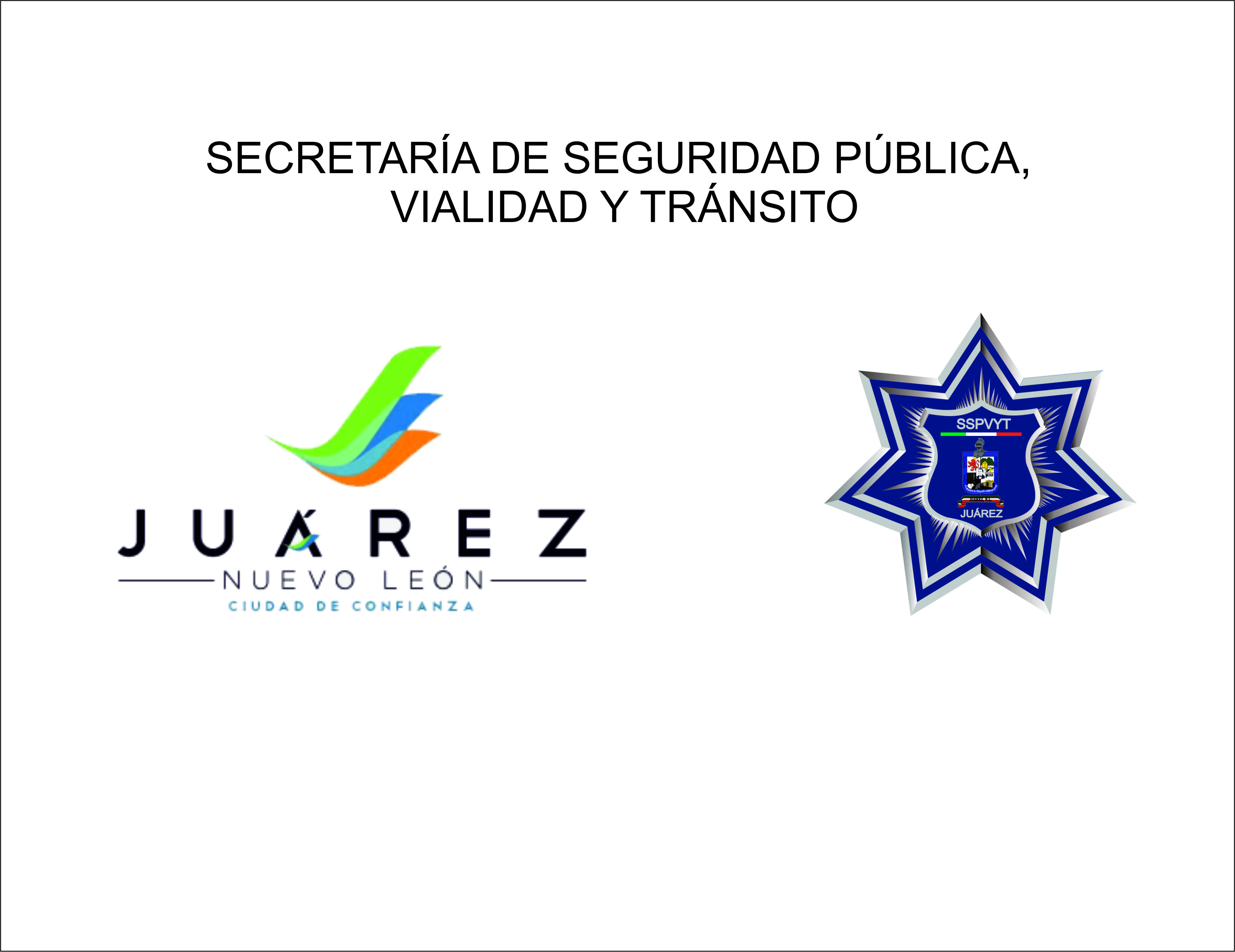 SECRETARÍA DE SEGURIDAD PÚBLICA, 
VIALIDAD Y TRÁNSITO
TRANSPARENCIA
SECRETARIA DE SEGURIDAD PÚBLICA 
VIALIDAD Y  TRÁNSITO DE CD. JUÁREZ, NUEVO LEÓN.

	Del mismo Artículo 14 de la referida Ley de Transparencia y Acceso a la Información Pública del Estado de Nuevo León, dice: Además de lo señalado en el artículo 10, los Administraciones Públicas Municipales deberán hacer  pública en su portal de Internet la siguiente información: Pero en su Fracción VII, 

VII.-Estadísticas e indicadores del desempeño de los cuerpos de Seguridad, Tránsito y las demás entidades de la administración municipal;  Se informa:

INDICADORES  EN  CUANTO  A  SEGURIDAD  PÚBLICA  O  DE  POLICÍA CORRESPONDIENTE  DEL  01  AL  30 DE  ABRIL DE  2015.

DIRECCIÓN DE POLICÍA

	Detenciones realizadas debidas a conductas de índoles delictivos y por infracciones administrativas en el mes de marzo clasificadas por rangos de edades y género.

















.
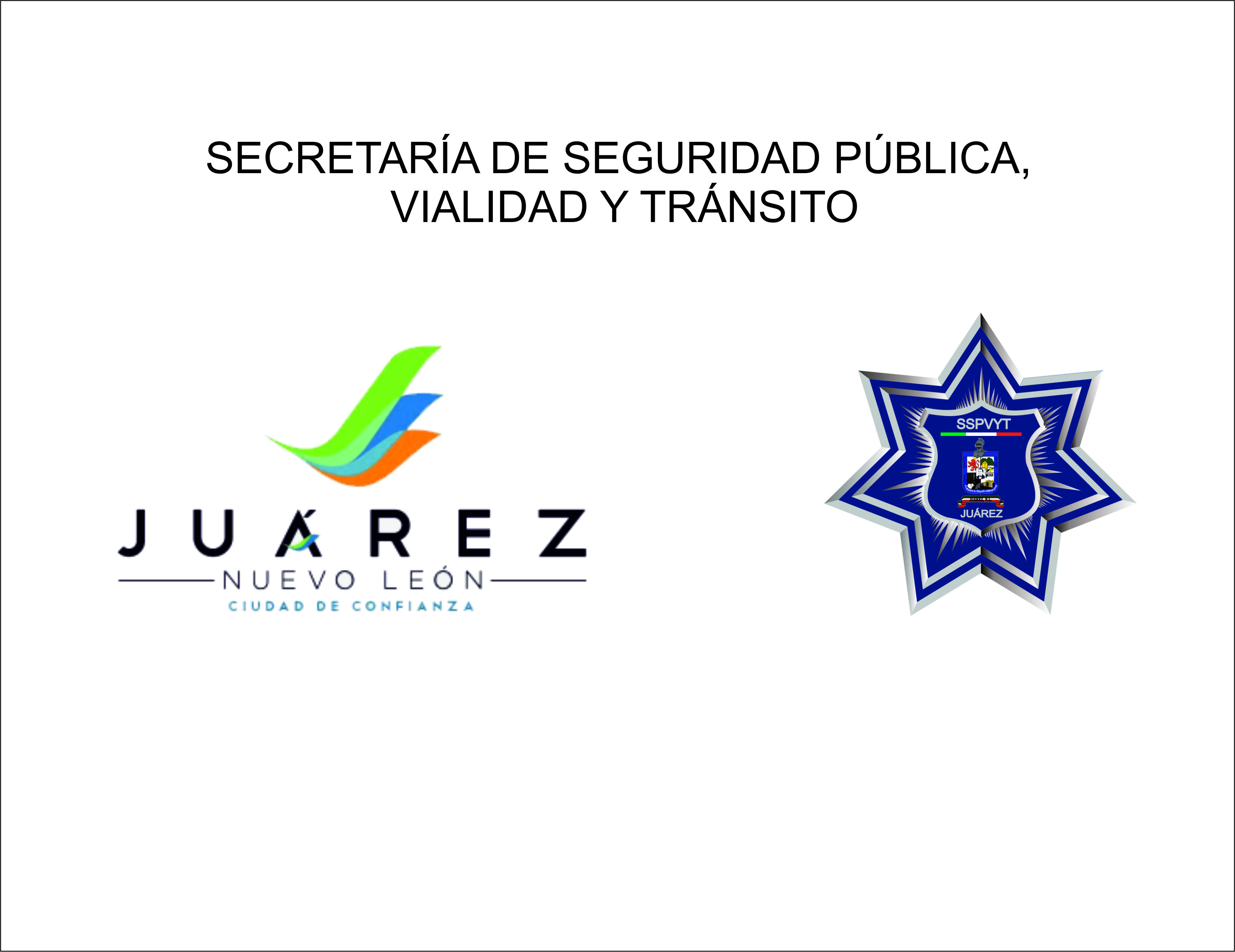 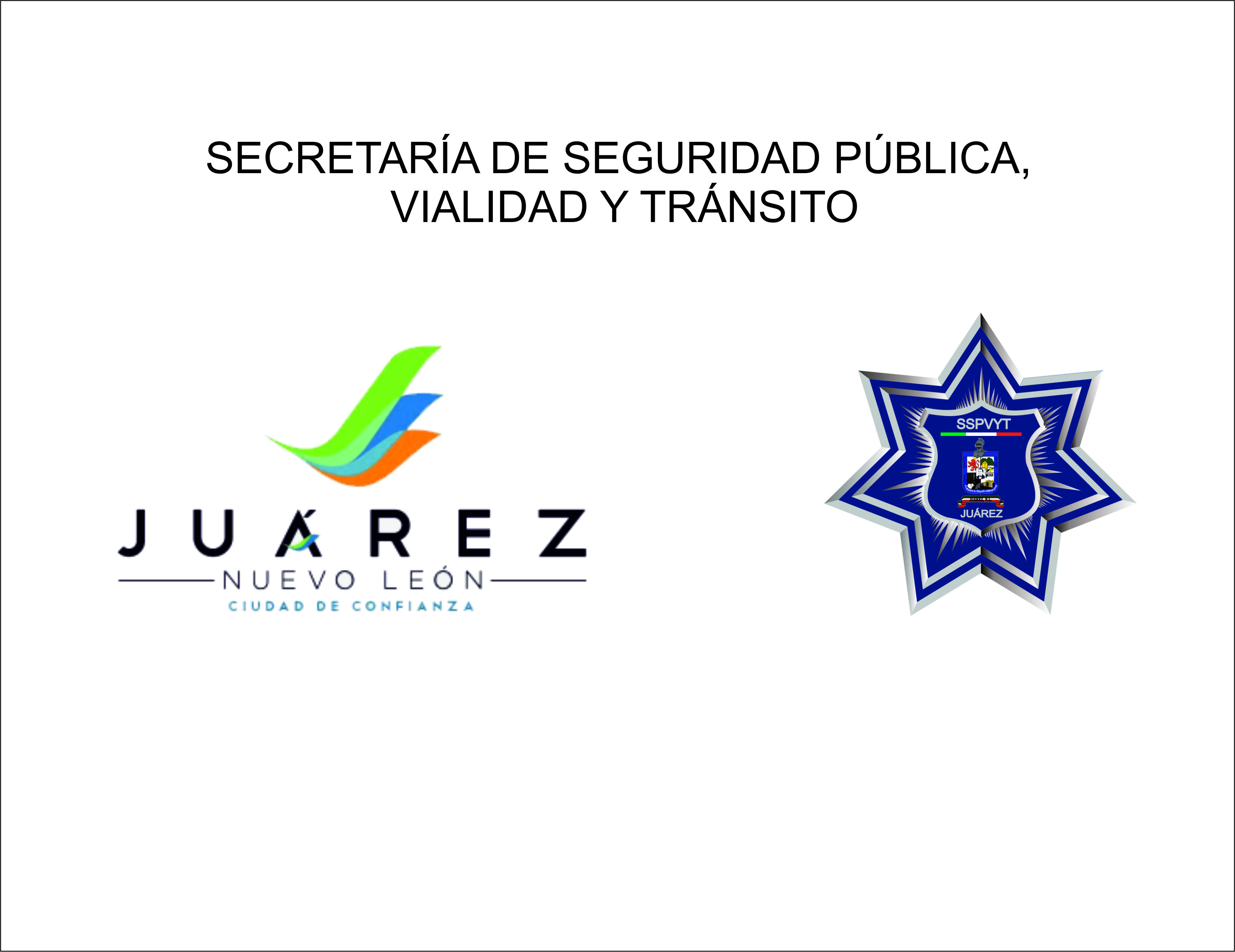 SECRETARÍA DE SEGURIDAD PÚBLICA, 
VIALIDAD Y TRÁNSITO
DIRECCIÓN DE TRÁNSITO

	Índices de accidentes registrados en el mes de abril 2015. Clasificados por tipos de accidentes.
Como podemos apreciar en la gráfica, los días de abril con mayor incidencia de accidentes registrados fueron desde el día sábado hasta el día lunes  de forma ascendente el domingo con 24 accidentes y descendente hacia el lunes con 13.
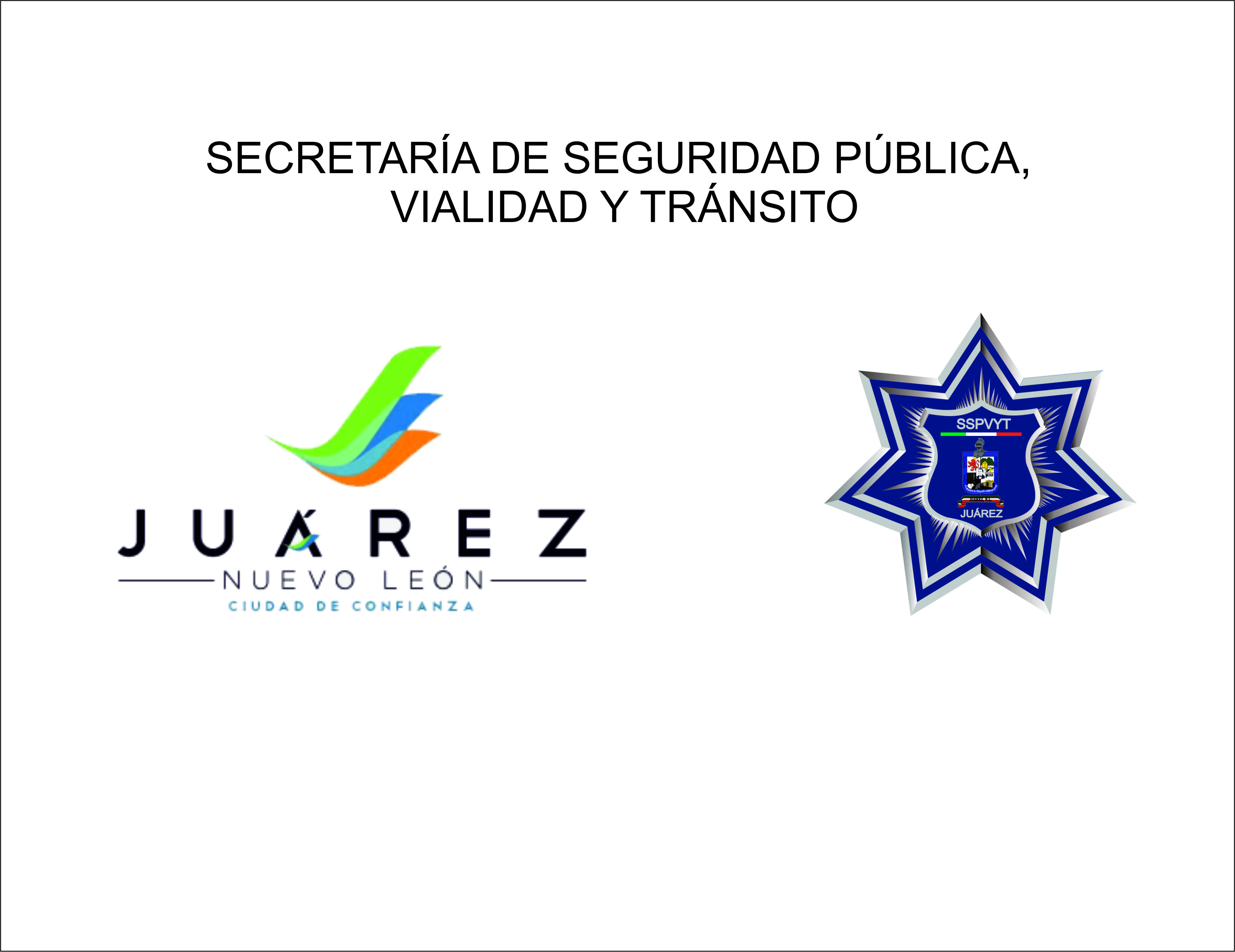 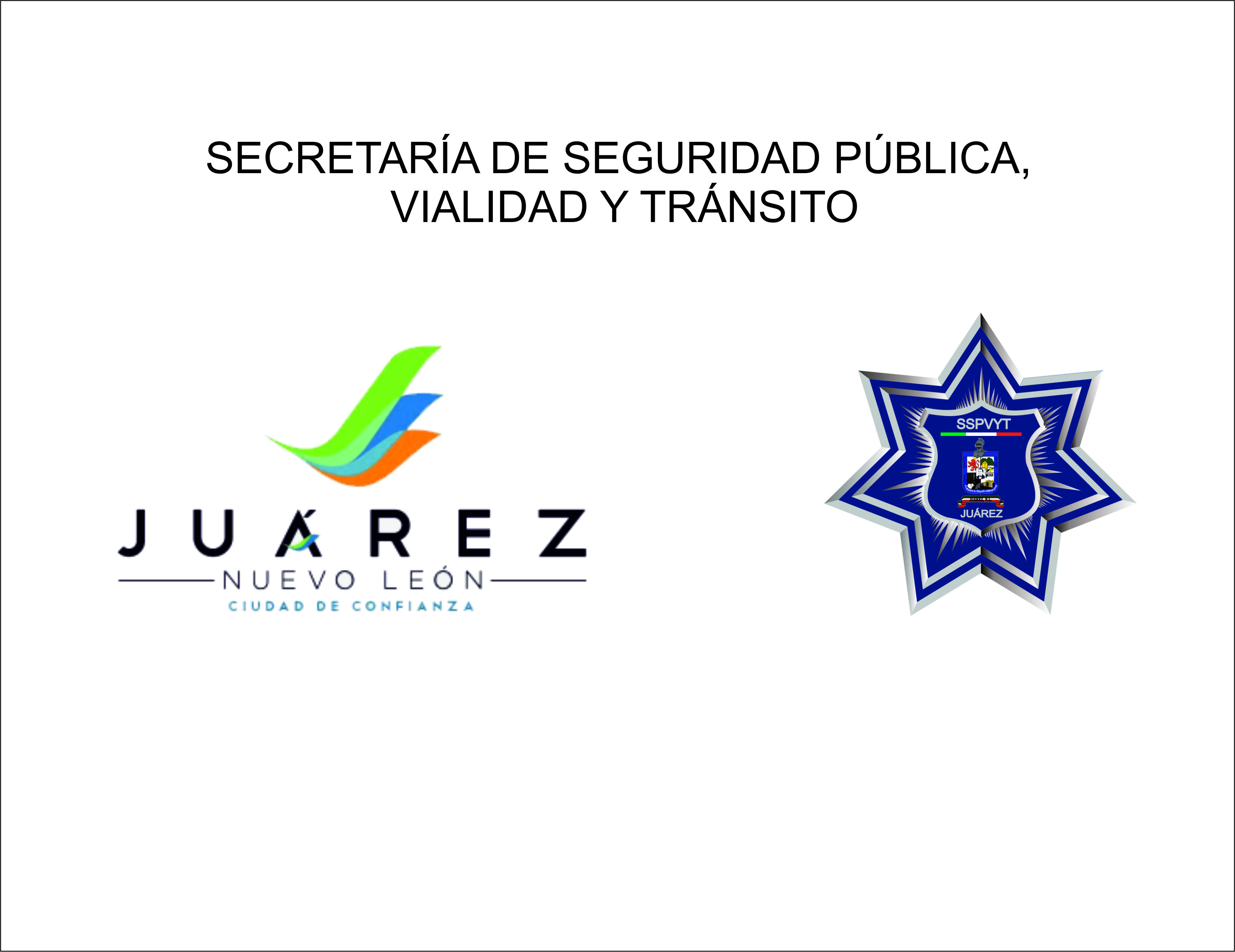 SECRETARÍA DE SEGURIDAD PÚBLICA, 
VIALIDAD Y TRÁNSITO
DIRECCIÓN DE TRÁNSITO
De los accidentes con lesionados indicados en la gráfica, hubo algunos que llegaron a ocasionar hasta 7 lesionados en un solo parte de accidente.

	Cabe destacar que los sucesos con lesionados y fallecimientos  quedan de oficio a disposición del Ministerio Publico.
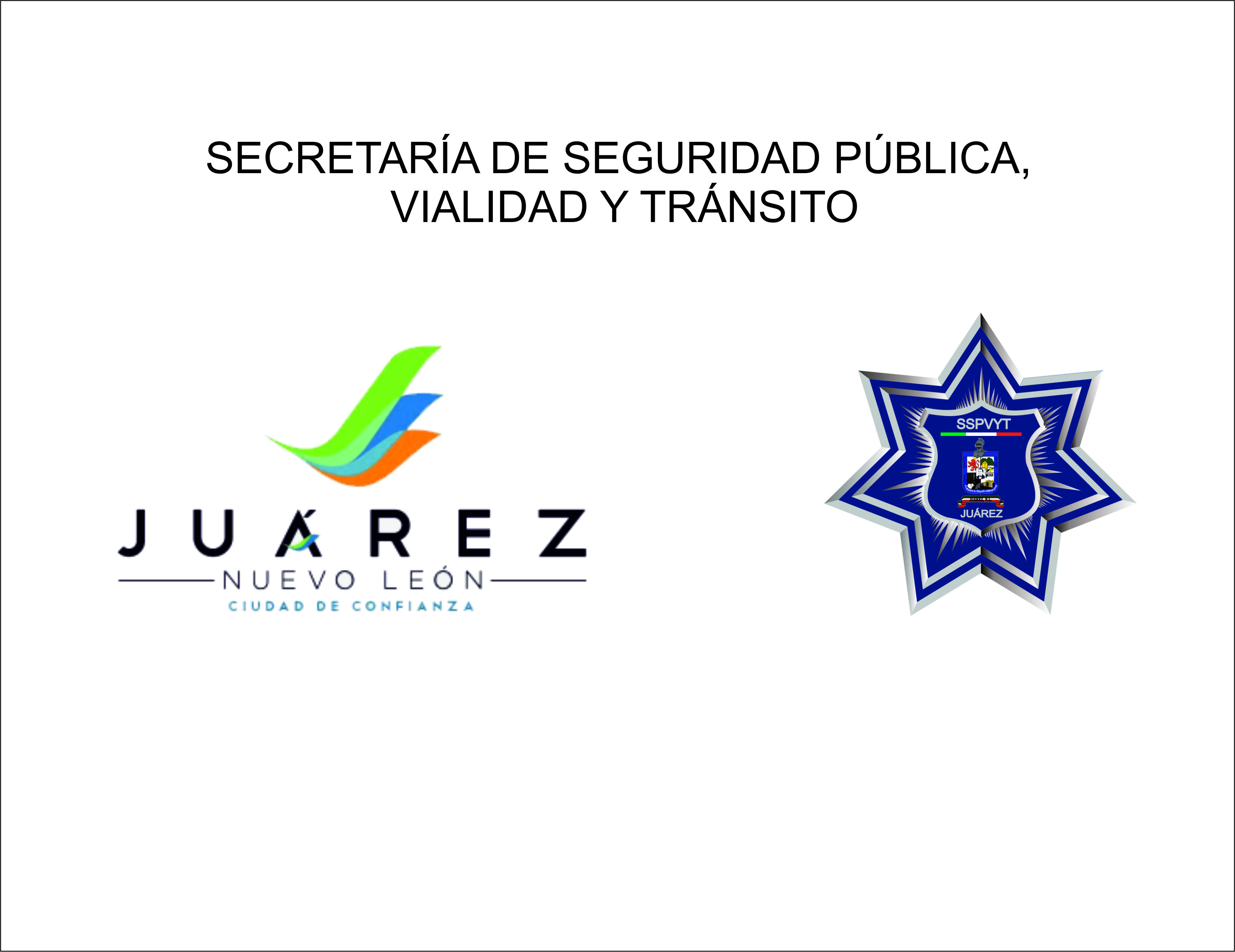 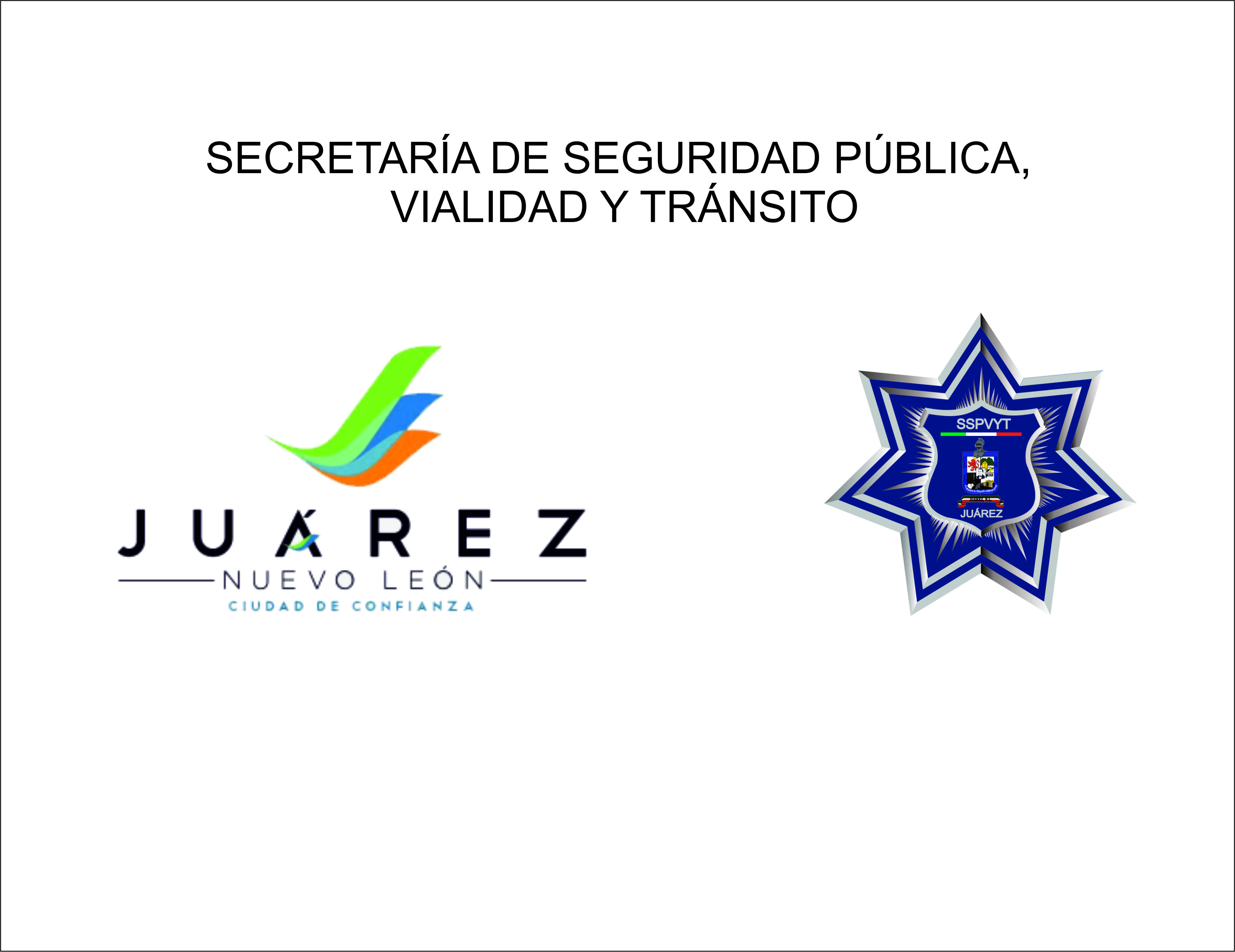 SECRETARÍA DE SEGURIDAD PÚBLICA, 
VIALIDAD Y TRÁNSITO
Llegándose a registrar 114 accidentes con 49 lesionados y 1 muerto de 114 accidentes observados en el mes de marzo 2015.


	Los cruceros con mayor número de accidentes registrados en el mes de marzo :
	1° Eloy Cavazos y San Roque.
	2° Carr. Reynosa y Kilometro 16.5.
	3° Carr. Reynosa y Kilometro 20.
	3° Arturo B. de la Garza y Teófilo Salinas
	5° Teófilo Salinas y Paseo de San Juan.
VGP
mgga*